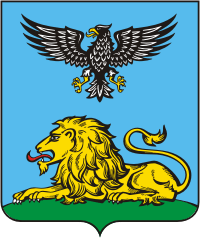 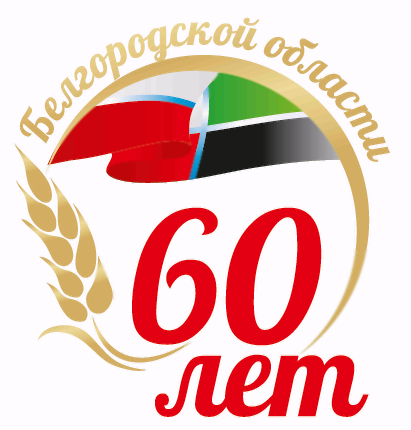 Правительство 
Белгородской области
Автоматизированная информационная система «Проектное управление»
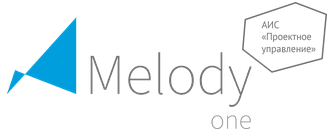 АИС «Проектное управление»Нормативная база
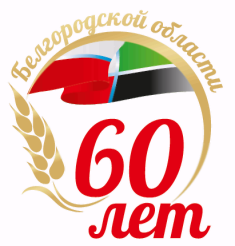 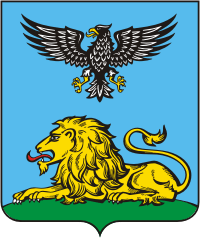 Решение создано в соответствии с установленными в Российской Федерации стандартами, закрепленными в:

ГОСТ Р 54869—2011 «Проектный менеджмент. Требования к управлению проектом».
ГОСТ Р 54870—2011 «Проектный менеджмент. Требования к управлению портфелем проектов».
ГОСТ Р 54871—2011 «Проектный менеджмент. Требования к управлению программой».

При создании и настройке системы учтены положения Постановления правительства Белгородской области от 31.05.2010 года N 202-пп "Об утверждении Положения об управлении проектами в органах исполнительной власти и государственных органах Белгородской области".
2
АИС «Проектное управление»Технология разработки
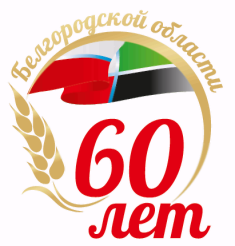 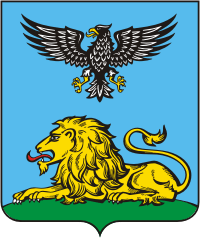 Решение разработано на базе платформы Motiware  Melody  One.

Благодаря web-интерфейсу системы все участники проектной деятельности получают доступ к необходимым данным в любое время и из любой точки земного шара. Для доступа к системе достаточно подключения к сети Интернет и  установленного браузера.
Сеть Интернет
Локальная сеть
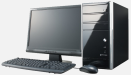 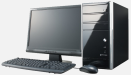 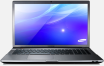 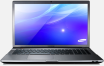 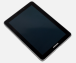 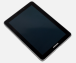 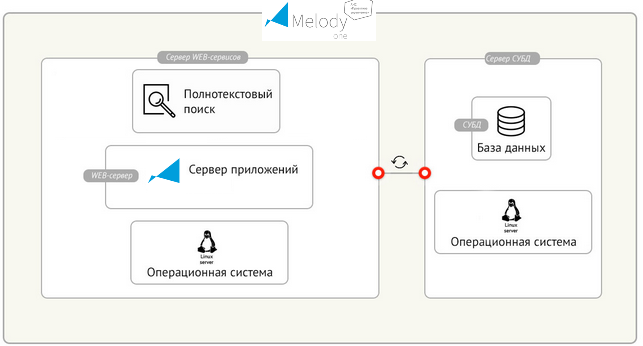 Серверная часть
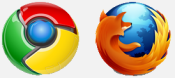 3
АИС «Проектное управление»Цели
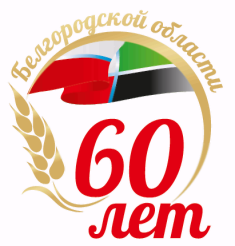 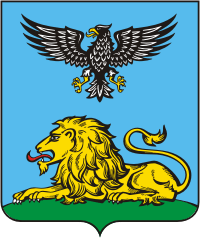 Цели создания  и внедрения системы: 
Повысить эффективность реализации проектов на территории субъекта РФ за счет обеспечения команд проектов актуальной, полной и достоверной информацией.
Улучшить взаимодействие органов государственной власти органов местного самоуправления с гражданами и бизнесом в части инициации и реализации проектов.
Обеспечить всех участников проектной деятельности удобными средствами и инструментами управления проектом.
Упростить мониторинг хода реализации проектов путем сокращения временных затрат на подготовку и анализ отчетных данных.
4
АИС «Проектное управление»Функции системы
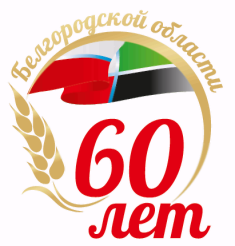 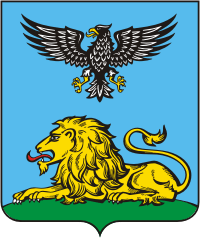 Система позволяет организовать полный цикл процесса управления проектом и/или портфелем проектов. Проект в системе последовательно проходит несколько стадий – от регистрации инициативной заявки до перемещения завершенного проекта в архив.
5
АИС «Проектное управление»Работа с инициативными заявками
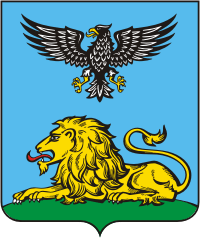 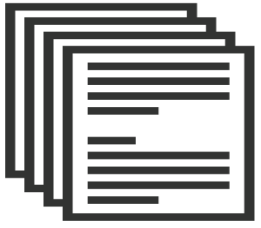 АИС «Проектное управление»
Портал взаимодействия с гражданами и бизнесом
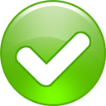 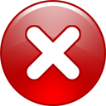 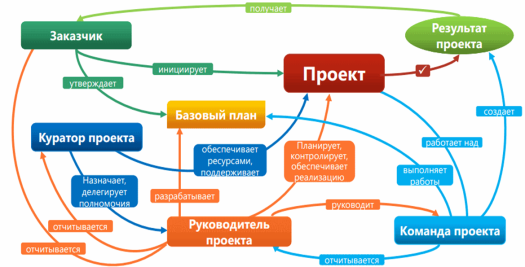 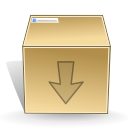 Проекты
Архив (отклоненные заявки)
6
АИС «Проектное управление»Этап инициации проекта
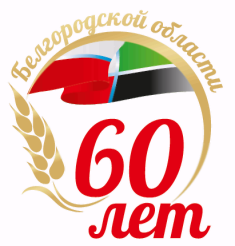 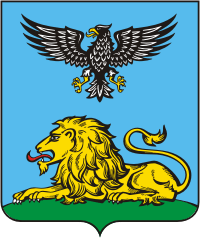 2. Инициация проекта
Автоматическое присвоение проекту уникального регистрационного номера.
Формирование карточки проекта на основе данных , указанных в инициативной заявке.
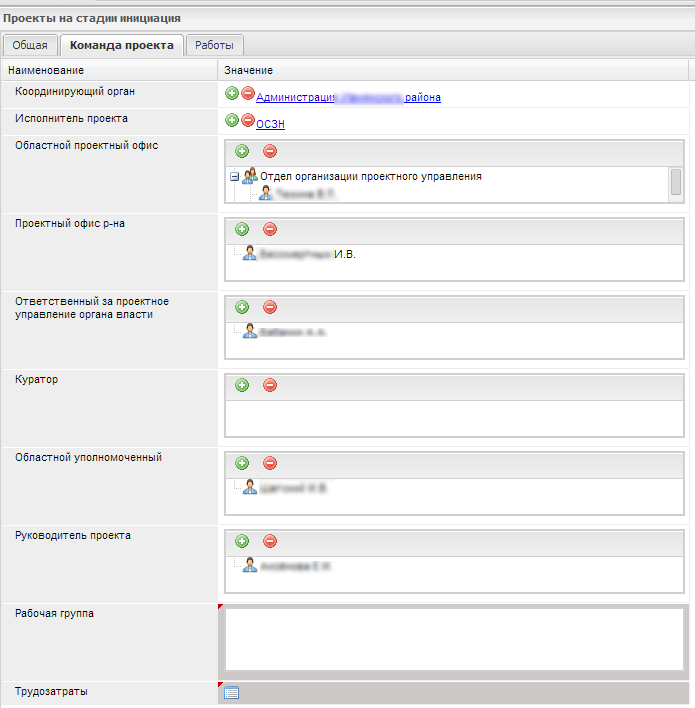 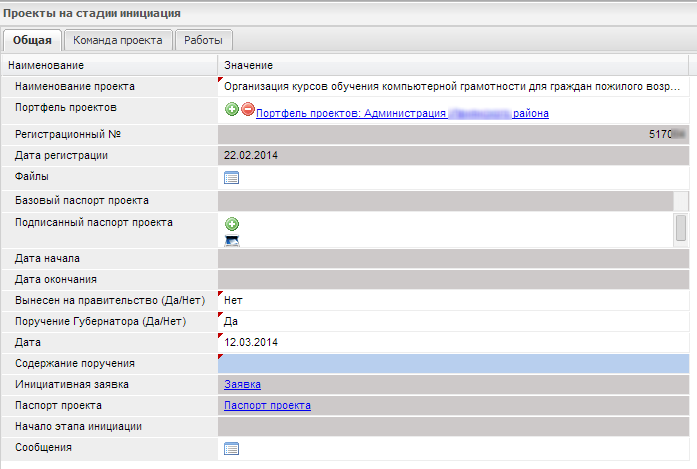 7
АИС «Проектное управление»Этап инициации проекта
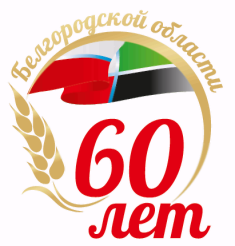 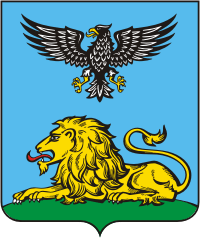 3. Формирование паспорта проекта 
Возможность поэтапного редактирования карточки (полей) паспорта проекта.
Учет бюджета проекта в разрезе источников финансирования.
Формирование команды проекта с указанием ролей участников. 
Ввод и редактирование характеристик проекта. 
Генерация по установленной форме и выгрузка  из системы паспорта проекта в формате *.docx.
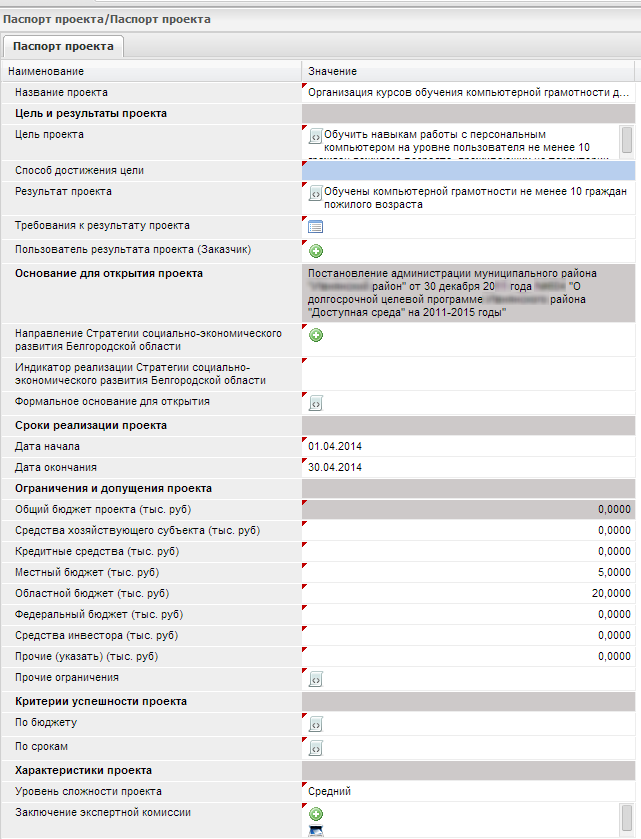 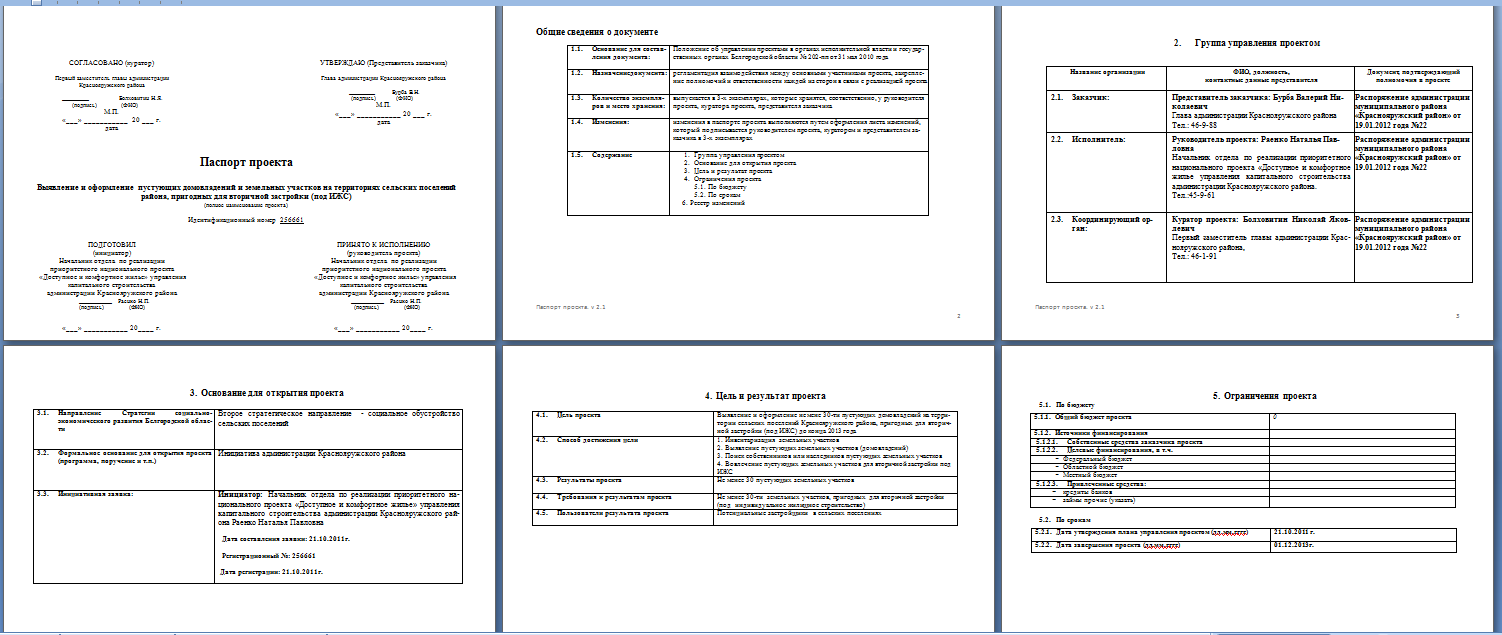 8
АИС «Проектное управление»Этап планирования проекта
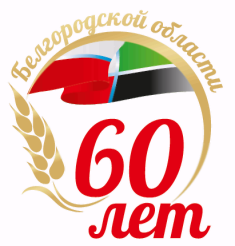 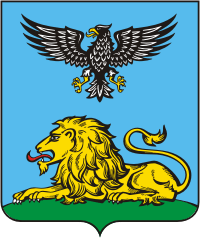 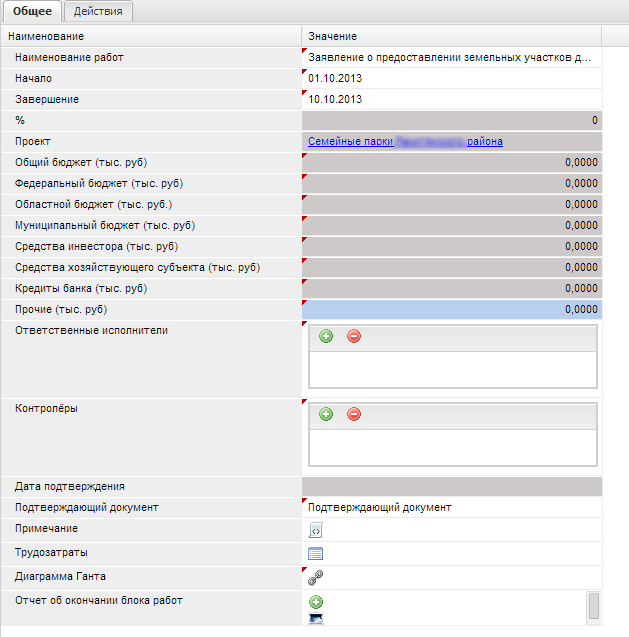 4. Создание плана управления проектом
Представление плана управления проектов с помощью диаграммы Ганта.
Планирование работ по проекту с указанием дат начала и окончания, ответственных исполнителей и требований к результатам работы. 
Создание иерархического перечня работ по проекту.
Генерация по установленной форме и выгрузка  из системы плана управления проектом в формате *.docx.
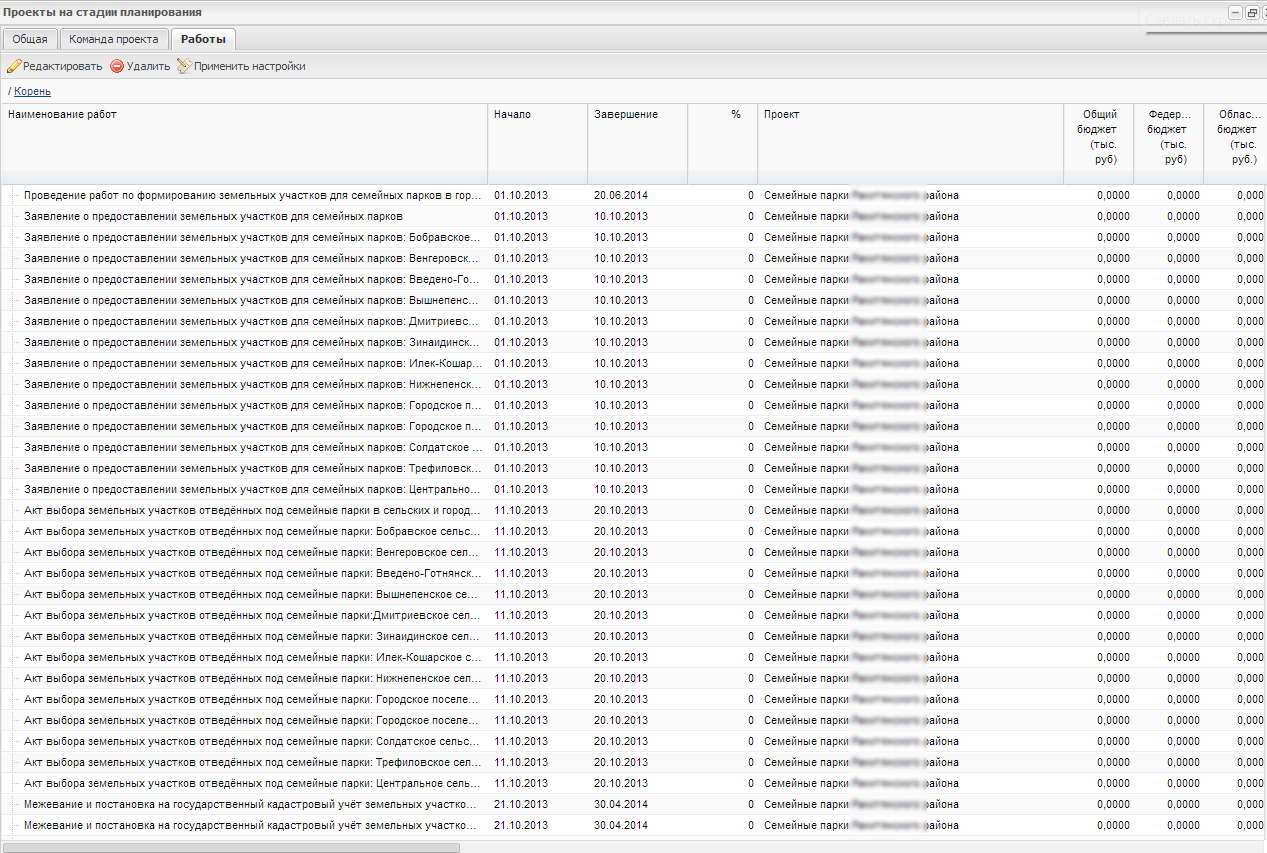 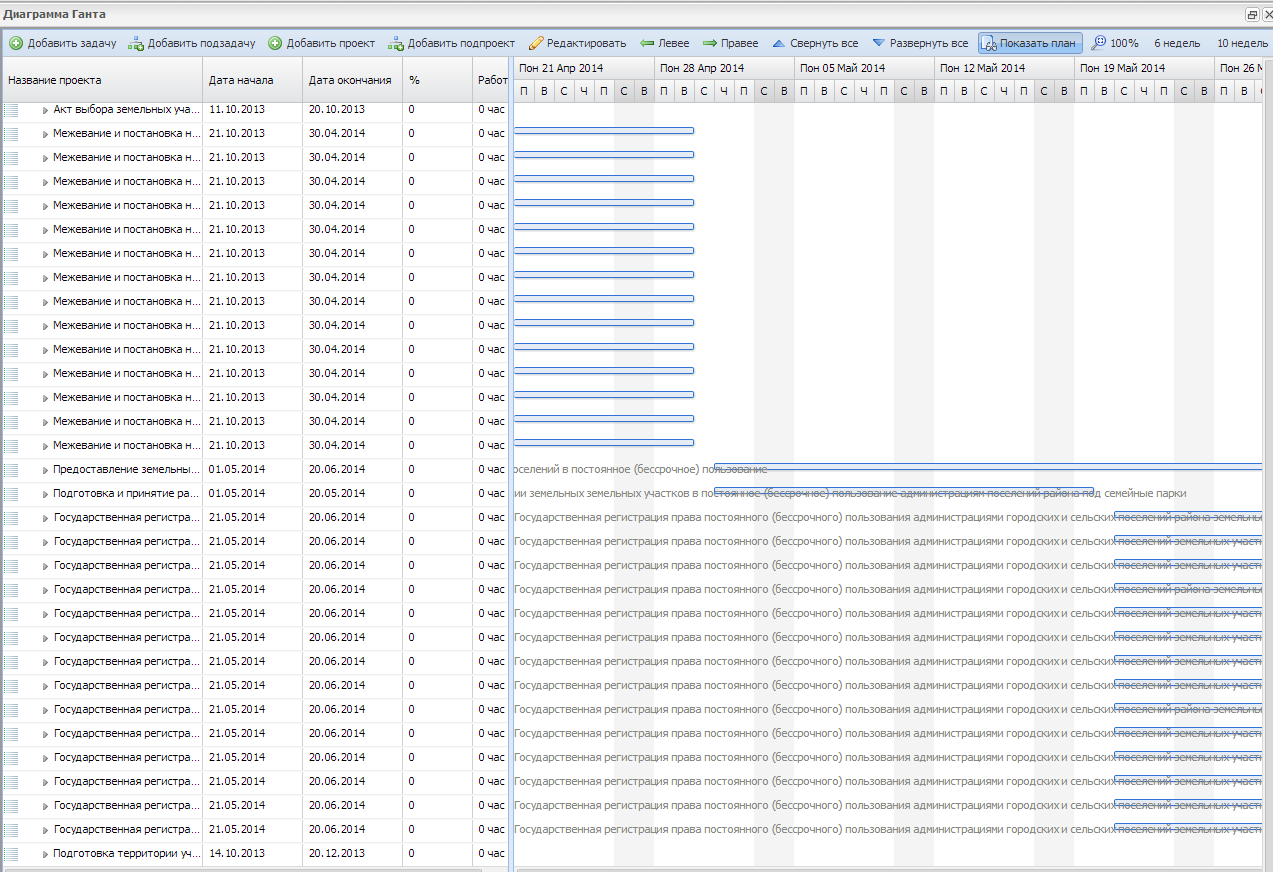 9
АИС «Проектное управление» Этап реализации и контроля
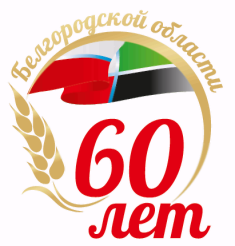 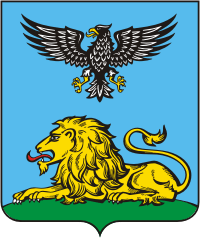 5. Организация  процесса внесения изменений в паспорт и план управления проектом
Создание и редактирование новых версий паспорта и/или плана управления проектом. 
Формирование по установленному образцу и выгрузка  из системы ведомости изменений в формате  *.docx.
Согласование ведомости изменений с группой мониторинга и контроля.
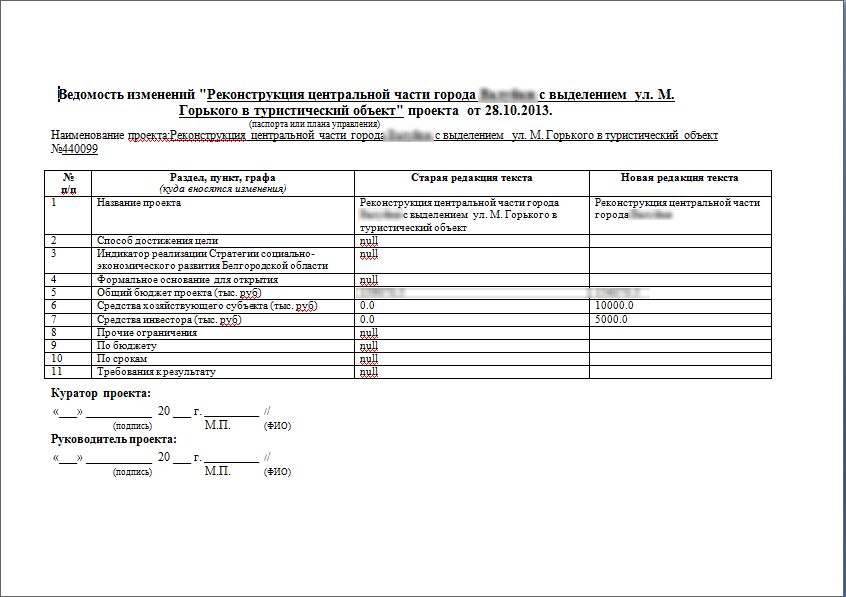 10
АИС «Проектное управление»Этап реализации и контроля
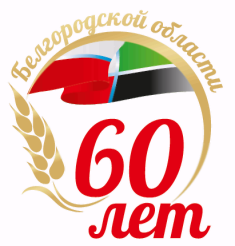 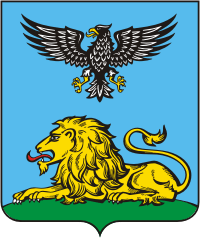 6. Учет выполнения работ по проекту
Возможность прикрепления исполнителями файлов-отчетов о выполнении работ.
Учет фактических дат выполнения работ и отклонений от плановых сроков.
Мониторинг наступающих и просроченных контрольных событий.
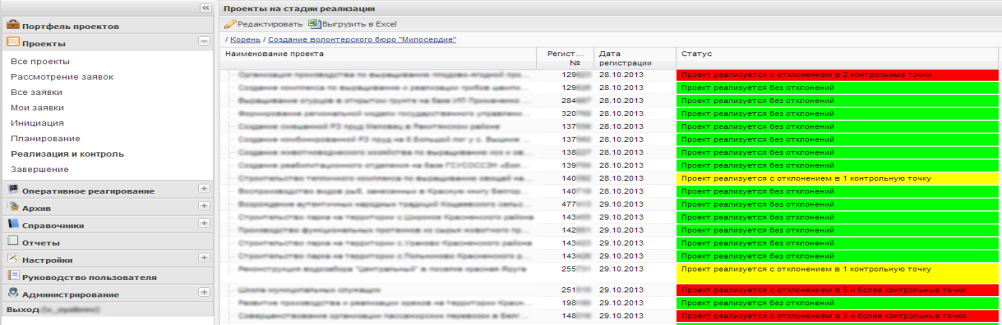 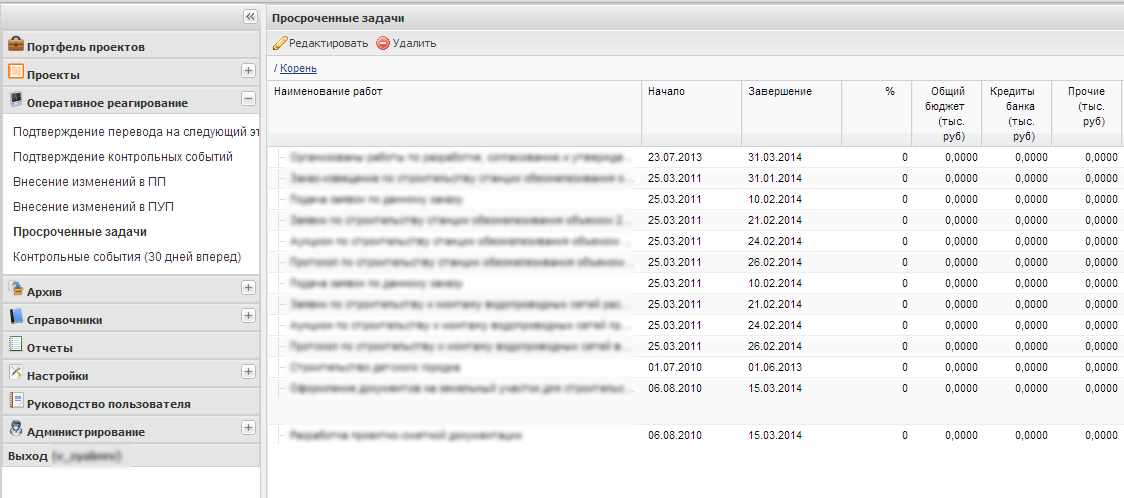 11
АИС «Проектное управление»Этап завершения
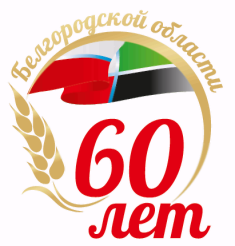 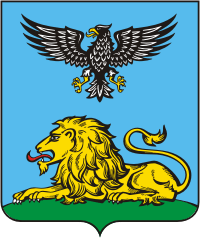 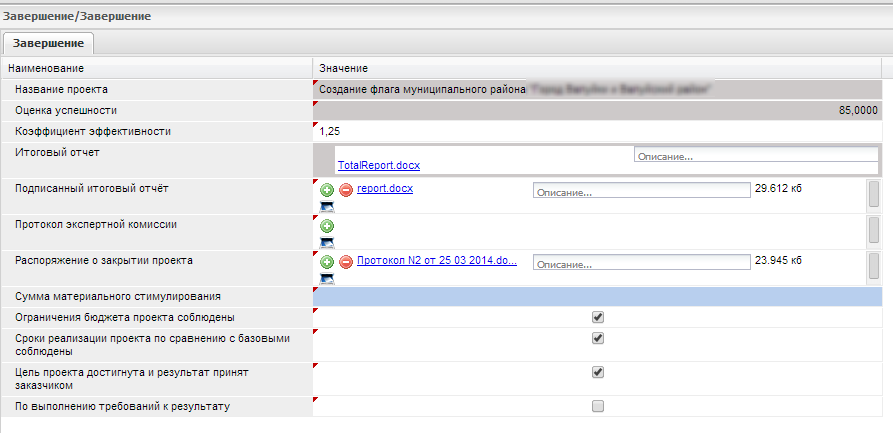 7. Формирование итогового отчета
Расчет оценки успешности проекта.
Формирование по установленному образцу и выгрузка  из системы итогового отчета в формате  *.docx.
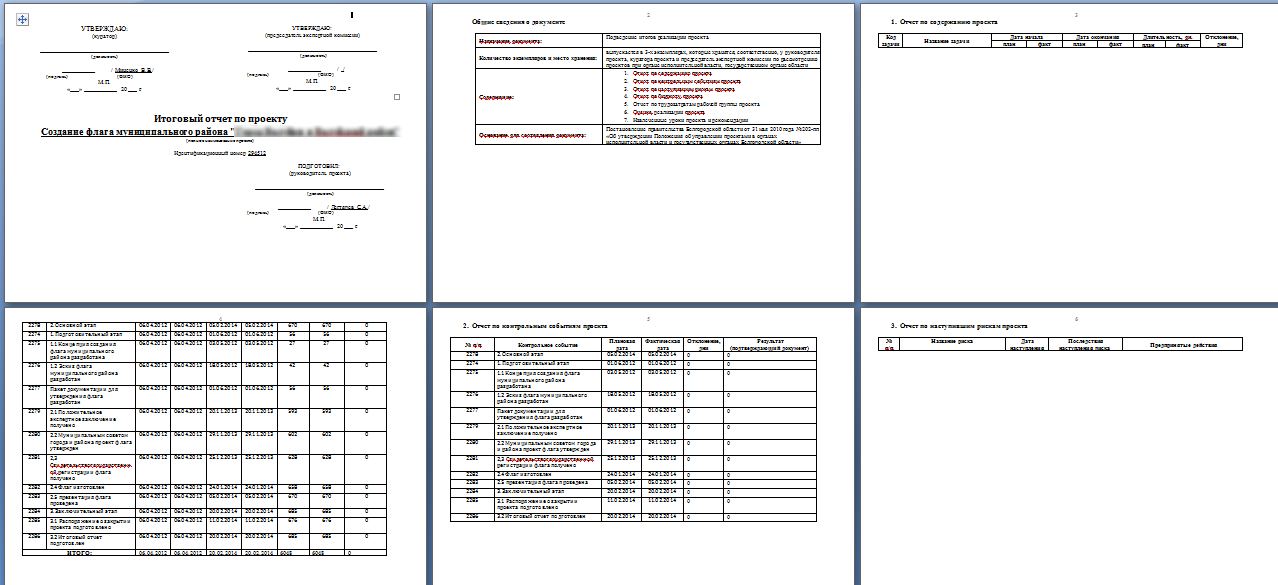 12
АИС «Проектное управление»Архив проектов
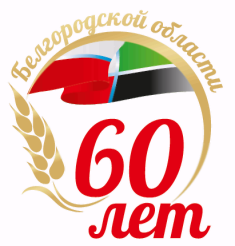 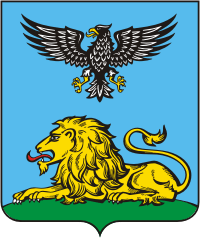 8. Ведение архива проектов
Создание единого хранилища данных обо всех проектах, когда-либо инициированных на территории субъекта РФ.
Доступ к полной информации о завершенных и перемещенных в архив проектах.
Защита от внесения изменений в завершенные проекты.
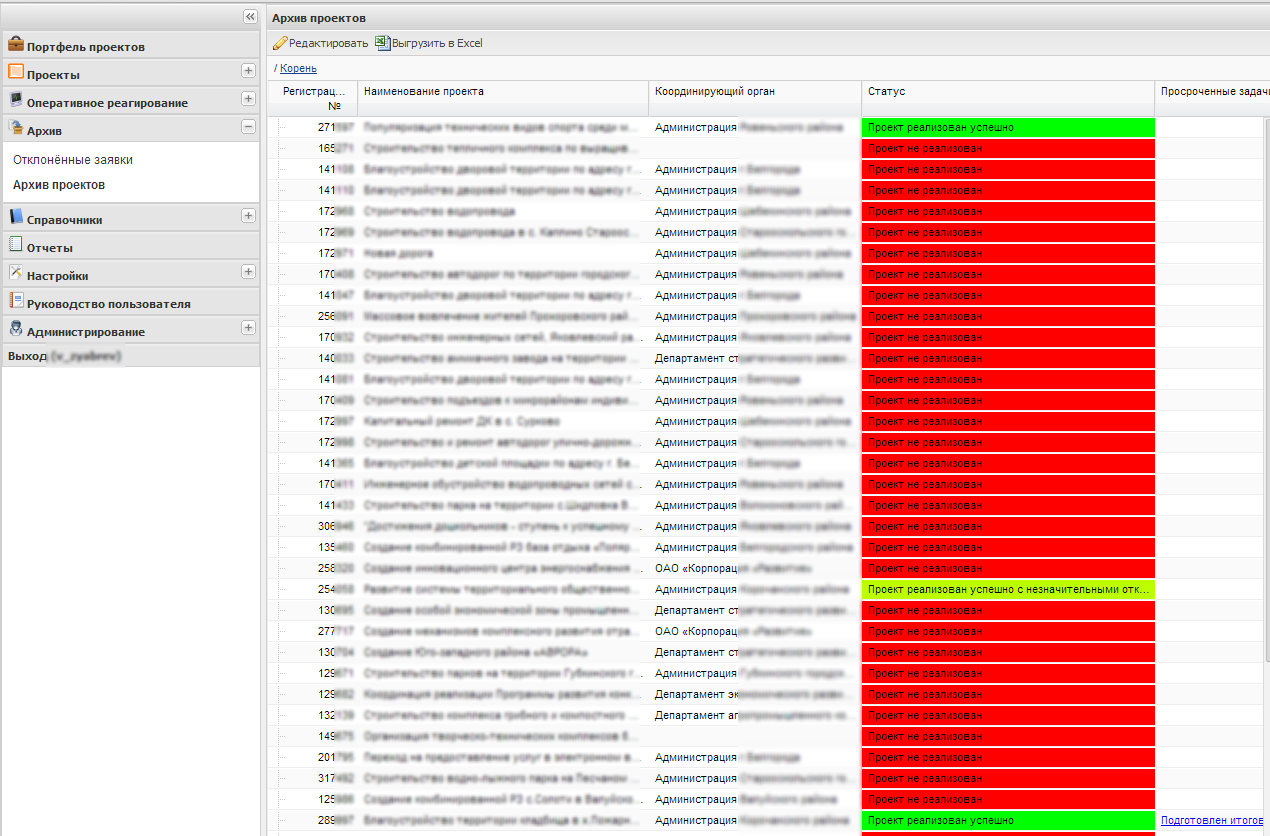 13
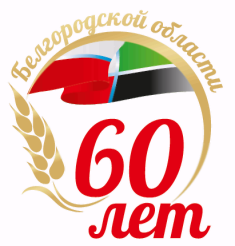 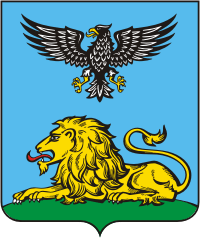 АИС «Проектное управление»Отчеты и аналитика
Одной из задач системы является обеспечение участников проектной деятельности отчетной информацией о проектах в удобной и наглядной форме.
АИС позволяет автоматически сформировать документацию проекта:
Паспорт проекта.
План управления проектом.
Итоговый отчет.
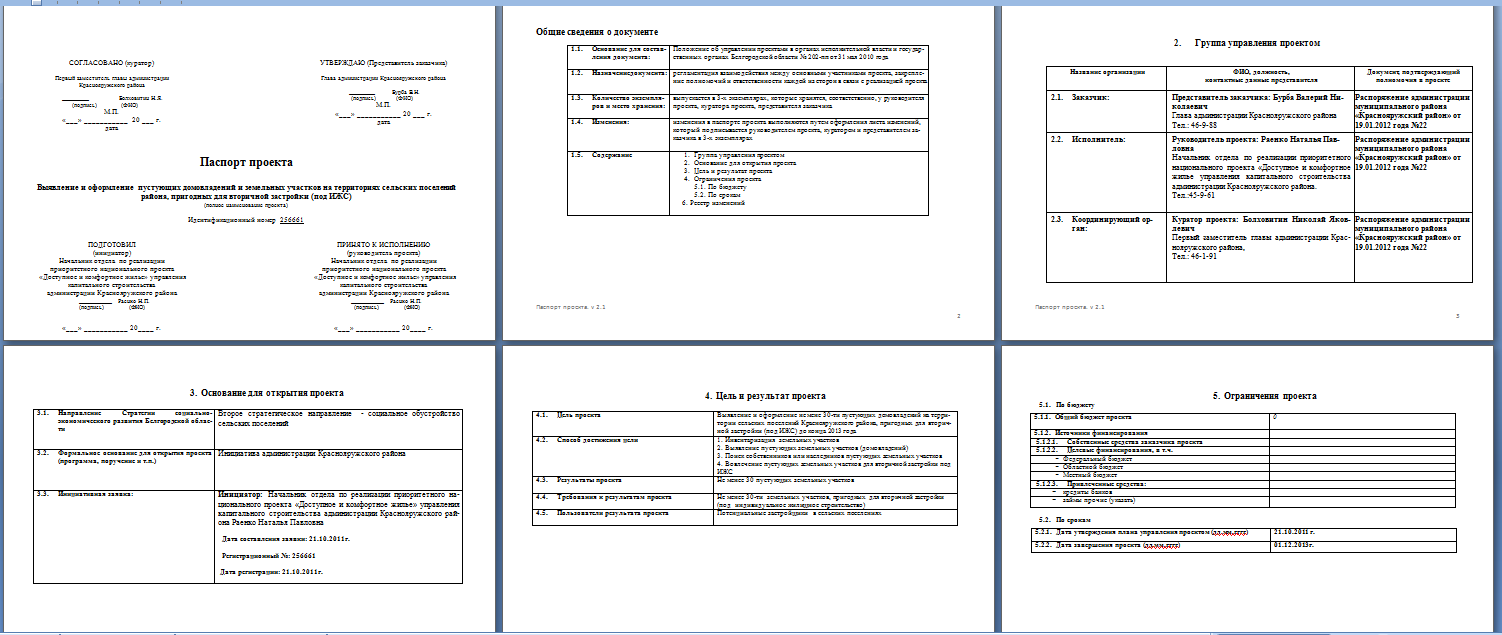 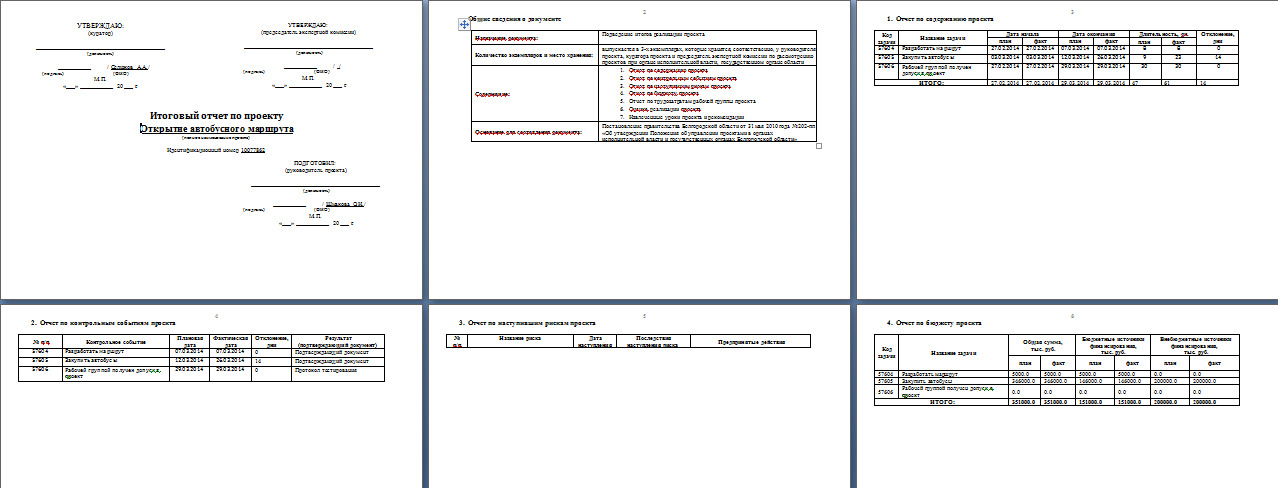 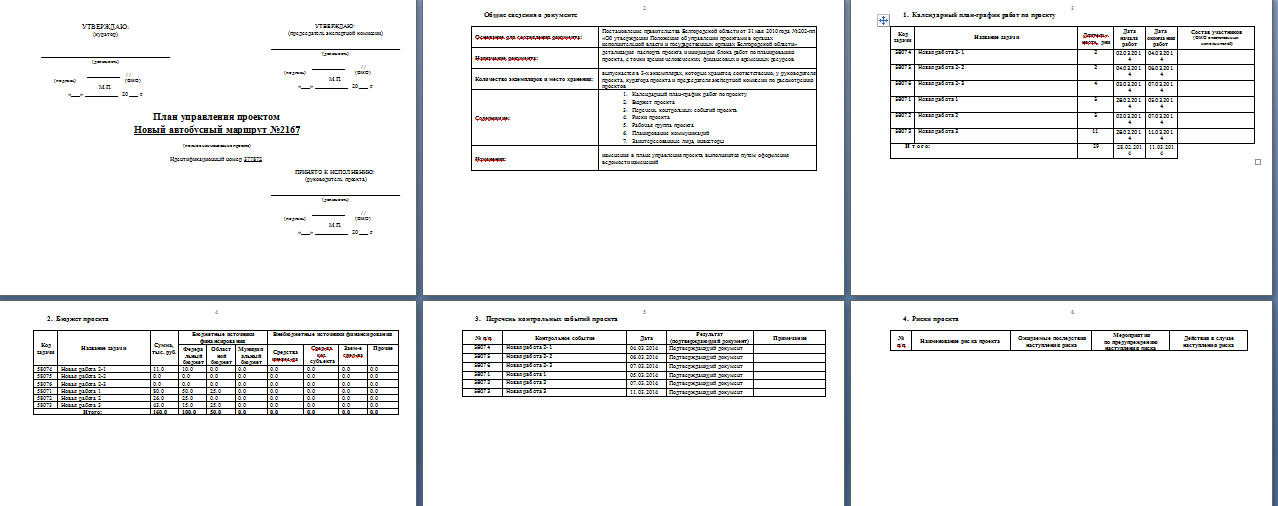 14
АИС «Проектное управление»Сведения о внедрении
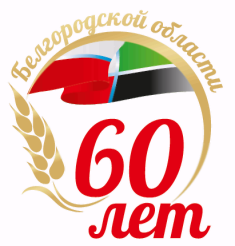 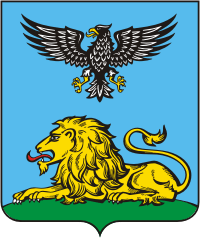 АИС «Проектное управление» успешно применяется для осуществления проектной деятельности органами власти Белгородской области.
15
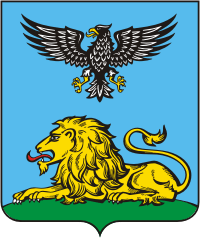 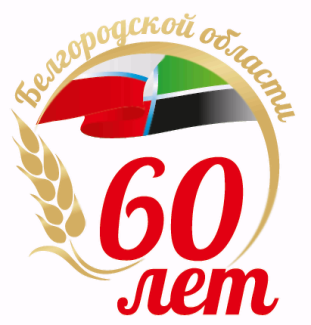 Правительство 
Белгородской области
Благодарю за внимание!
16